ADVANCING  NURSES POLITICAL STRENGTH IN GEORGIA………….

ALL NURSES COMING TOGETHER TO SPEAK WITH ONE STRONG VOICE 

HOW CAN YOU BECOME AN EFFECTIVE ADVOCATE FOR NURSES
ADVANCING  NURSES POLITICAL STRENGTH IN GEORGIA………….
YOUR ROLE AS AN EFFECTIVE ADVOCATE

VOTE!

REGISTER TO VOTE AND ALWAYS VOTE 

BE AN INFORMED/EDUCATED  VOTER

ENCOURAGE FAMILY AND FRIENDS TO VOTE – INFORMED/EDUCATED VOTERS



DEVELOP RELATIONSHIPS WITH ELECTED OFFICIALS

IDENTIFY AND BUILD RELATIONSHIPS WITH YOUR ELECTED OFFICIALS

RESEARCH AND KNOW ABOUT YOUR ELECTED OFFICIALS

WHEN POSSIBLE….PARTICIPATE/VOLUNTEER IN CAMPAIGNS
UNDERSTAND HOW THE STATE GOVERNMENT PROCESS OPERATES 
AND PARTICIPATE IN IT! 

JOIN AND ACTIVELY PARTICIPATE WITH GNA,  UAPRN 
OR ANOTHER NURSES’ ASSOCIATION
MONITOR THEIR LEGISLATIVE UPDATES REGULARLY
RESPOND TO  ADVOCATE REQUEST FROM YOUR ASSOCIATION
PARTICIPATE IN THE NURSES’ “L.E.A.D.” 
ENCOURAGE OTHER PROFESSIONAL ASSOCIATES TO PARTICIPATE

FAMILARIZE YOURSELF WITH THE LEGISLATIVE PROCESS AND MONITOR THE LEGISLATIVE SESSION -----
	LEARN HOW TO NAVIGATE THE STATEWIDE LEGISLATIVE WEBSITE – MONITOR IT 	REGULARLY - WWW.LEGIS.GA.GOV

STAY INFORMED & EDUCATED - VOLUNTEER AND PARTICIPATE!
Georgia State Government 
	And Legislative Process
State government of Georgia is the U.S. state governmental body established by the Georgia State Constitution.
 
It is a republican form of government with three branches:
 
Executive
Judiciary 
Legislature
EXECUTIVE BRANCH
 
The executive branch consists of the Governor, 
Lieutenant Governor, and other statewide elected 
officials and agencies serving under the Governor. 
 
The Governor is the chief executive of the state 
of Georgia. Like the President, he or she is limited 
to two four-year terms.  
 
The Governor does not choose a running mate. The Lieutenant Governor runs separately from the Governor and can be elected even if he or she is from a different political party.
The Lieutenant Governor can serve multiple terms. 
THE LT. GOVERNOR presides over the Senate.
STATEWIDE ELECTED OFFICIALS
 
 
The Governor appoints many agency heads, but some cabinet level officials are elected statewide. 
These offices include: 
SECRETARY OF STATE
ATTORNEY GENERAL
LABOR COMMISSIONER
STATE SCHOOL SUPERINTENDENT
AGRICULTURE COMMISSIONER
INSURANCE AND SAFETY FIRE COMMISSIONER
5 MEMBERS OF PUBLIC SERVICE COMMISSION (CHOSEN AT DISTRICT LEVELS)
Judicial Branch
 
The judicial branch consists of six different courts that hear cases:
MUNICIPAL COURT
MAGISTRATE COURT
PROBATE COURT
JUVENILE COURT
STATE COURT
SUPERIOR COURT

There are also several avenues for appealing decisions:
COURT OF APPEALS
GEORGIA SUPREME COURT
Legislative Branch

Georgia’s Legislative Branch – General Assembly
 
Two Houses (bicameral)
Senate – 56 members
House of Representatives – 180 members
Elected for 2 year terms – no term limits

Overall Goal - Responsible For…. 
Pass laws for state
Approving state budget

Most of work done in committees


R
GOVERNOR
HOUSE OF REPRESENTATIVES
180
SENATE
56
FLOOR LEADERS
GOVERNOR’S AGENDA
COMMITTEES
39
COMMITTEES
29
BUDGETS

GOVERNOR’S BUDGETS LINE ITEM VETO
Clerk’s Office
Budget & Research
Secretary of Senate
Budget & Evaluation
Research
Legislative Counsel

IT
Georgia General Assembly Info:

Begins    2nd Monday of January

In session for 40 Days 

Website:   www.legis.ga.gov

Live Online Broadcast (archives)
Daily House & Senate Chambers
Select Committee Meetings
Nurses L.E.A.D. Program 2019      HISTORY OF PROGRAM
(Legislative Education & Advocacy Development)   	
2016 ​​the ​“APRN of the Day Program” ​was established in response to the need for APRNs to improve their presence during the legislative session and gain experience advocating for their profession to remove barriers to practice at the GA State Capitol 

White Lab Coat with a Royal Blue Scarf ​was chosen to begin the visual “branding: of Georgia Nurses at the State Capitol. Within the very first days of the program, “organized medicine” was quick to notice and inquire about the new APRN presence at the Capitol 

2017​ APRN of the Day “How to Video” ​was created to prepare participants before their APRN of the Day experience.​ URL: ​https://youtu.be/BbuSxzExRbQ 

2017 ​APRN of Day participants actively supported passage of​ SR 188​ to create a study committee aimed at examining​ Barriers to Georgians Accessing Adequate Healthcare

2018​ ​APRN of Day participants turn out to support ​Full Practice Authority Legislation ​benefiting Rural GA was introduced in the GA Senate HHS and was supported by the program throughout the session as it was modified into a bill to expand the supervision ratios from 1:4 to 1:8 and remove current restrictions on APRNs 

2019 ​APRN of the Day Program is renamed the Nurses L.E.A.D. Program to be inclusive of all all Georgia nurses as Georgia moves forward with a “Nursing Unity” emphasis. 

2019:​ A total of ​196 nurses​ sign up to attend the Nurses L.E.A.D. Program
2019 Georgia General Assembly’s 
Legislative Session

Highlights of some of the key healthcare 
related legislation that passed during the 
2019 legislative session
Nurses

SB 168 - Makes needed revision to the nurse licensure compact.  It also added language to allow EMS system APRNs the ability to write prescriptions (with limited restrictions)

FY2020 budget adds $150,000 (in Department of Community Health) for the Peer Assistance Program for nurses
Nurses & Other Healthcare Providers

SB 207 - Changes the name of the Georgia Board for Physician Workforce to the Georgia Board of Health Care Workforce and revises the board’s membership (includes a NP)

HB 287 – Creates a new income tax credit for taxpayers who are licenses physicians, advanced practice registered nurses or physician assistants who provide uncompensated preceptorship training to medical students, APRN students or PA students for certain periods of time
Licensure Compacts

Licensure compact legislation was passed for: 
physicians
psychologist
physical therapist

There was also legislation to make needed changes to the nurse licensure compact.  
The legislation allows health care providers to more easily obtain licenses to practice in multiple states
DEFEATED Passage of SB 76 – “VETERINARY NURSES”

Bill would have redesignated veterinary technicians as 
“veterinary nurses.” 

IT would have defined a registered veterinary nurse as 
a licensed person who engages in the practice of 
veterinary technology

THE BILL FAILED TO PASS
Licensure of Genetic Counselors

Legislation passed that authorizes the licensure of genetic counselors under the Georgia Composite Medical Board.
Medical Marijuana

Legislation passed that will allow medical marijuana patients to buy the cannabis oil that they are already legally allowed to use in Georgia.  The bill would for the first time legalize the cultivation and distribution of medical marijuana through small growers, state universities and licensed sellers.
Mental Health
Legislation passed that creates a state commission to analyze Georgia’s behavioral health services and recommend improvements.
Georgia Mental Health Reform and Innovation Commission will work to analyze and offer improvements to the state’s mental health system and run through at least June 30, 2020.  
Subcommittees will include:

Children and Adolescent Mental Health
Involuntary Commitment 
Hospital and Short-Term Care Facilities 
Mental Health Courts and Corrections 
Workforce and System Development
Step Therapy

Health insurers often have drug protocols for patients taking certain medications. These rules, known as “step therapy,’’ require that a patient “try and fail” on one or more meds before insurers provide coverage for a drug that was originally prescribed.  

Legislation passed that would help patients obtain exceptions to these drug requirements.
HIV

The Legislature approved legislation with a proposal facilitating needle exchange programs, to help prevent new HIV and other infections among intravenous drug users .  

Legislation was also passed that set up a pilot program for distribution of a pill known as PrEP (pre-exposure prophylaxis) to people at high risk of HIV. The pill, taken daily, can lower chances of getting the virus.
Pilot Program for Obesity & Related Conditions

Legislation passed that authorizes the Department of Community Health to conduct a three-year pilot program to provide coverage for the treatment and management of obesity and related conditions under a state health insurance plan.
Pregnant Inmates in Prisons – 
Use of Restraints

Legislation passed that prohibits (in penal institutions/jails) the use of handcuffs, waist shackles, leg irons, or restraints of any kind on a pregnant woman who is in the second or third trimester of pregnancy, in labor, or in delivery, or on a woman in the immediate postpartum period.
Telemedicine
									      		         
Two bills were passed by the Legislature that enhanced the application of telemedicine in Georgia, including insurance coverage and licenses for out of state physicians.
PDMP

Legislation passed that  weakens enforcement of one of the investigative tools used against opioid monitoring. 

The Legislature voted to take away the ability of the Georgia Composite Medical Board to discipline doctors who fail to register for a PDMP.
Provider Fee

The Legislature agreed to renew the hospital provider fee that fills a nearly $1 billion hole in the state Medicaid budget. The program is scheduled to “sunset” next year.

The state collects about $311 million from hospitals through the fee, and that money is matched with $657 million in federal funds.  The funding is then returned to the hospitals through reimbursements. Individual hospitals are reimbursed differing amounts, based on how much Medicaid business they do.
Pharmacy Anti-Steering & Transparency Act 

Prohibits pharmacies from sharing patient data for commercial purposes and prohibit pharmacy benefit managers (PBMs) from steering patients to PBM-owned pharmacies. 

It also requires such pharmacies to file an annual disclosure statement of its affiliates. Pharmacy benefit managers are companies that manage the prescription drug benefit of your health plan.
Abortion Bill
							                                           
The Legislature passed the "Living Infants Fairness and Equality (LIFE) Act"  - known as the “Heartbeat Bill”
CON

SIGNIFICANT CHANGES WERE APPROVED IN THE STATE’S CERTIFICATE-OF-NEED (CON) PROGRAM which regulates health care facilities and services.

These included giving Cancer Treatment Centers of America a pathway to expand its bed capacity and accept more Georgia patients at its Newnan facility. Limits the rival entities that can object to a health care provider’s CON application to those within a 35-mile radius of the proposed project. Currently, there are no geographic restrictions on who can object.

Other provisions include increasing financial thresholds for hospital construction and medical equipment; and prohibiting hospitals from purchasing or holding ‘‘medical use’’ rights of properties.
Waivers

SB 106 .  The Patients First Act  has two parts, each depending on future federal approval of a waiver to state health care rules. 

The bill allows the state to pursue an 
1115 waiver  to make changes to Georgia's Medicaid program that may include expanding coverage to more poor adults and a 1332 state innovation waiver  a to make changes to private insurance in the state.
Strategic Integrated Data System 

Establishes the Strategic Integrated Data System through the Office of Planning and Budget. The data system would capture de-identified information about the physical and mental health and social services being provided to Georgians across the state. 

The goal of the system is to provide a central source of date about state services that can be used by state agencies, lawmakers, and researchers to make programs more effective
Financial Disclosure Rules on Nonprofit Hospitals

Tough new financial disclosure rules on nonprofit hospitals were approved. 

These hospitals would have to disclose their audited financial statements, including those of their affiliates; their ownership in businesses, subsidiaries and captive insurance companies; the salaries and benefits of their 10 highest paid administrators; terms of their debt and properties owned; and their community benefit report and patient debt collection practices.
Those requirements are now supplemented by the budget item on analyzing hospital compensation and lobbying.
2019 GEORGIA HEALTHCARE RELATED

STUDY COMMITTEES,

COMMISSIONS AND TASK FORCES 

BEING MONITORED
Senate Study Committee on Evaluating and Simplifying Physician Oversight of PAs &APRNs
SR 202 and HR 261
WHEREAS…..
State laws governing physician oversight of physician assistants and advanced practice registered nurses are complex and difficult to navigate in the practice environment; 
Oversight of agreements delegating authority to PAs &APRNs is governed by multiple state licensure boards; 
The evolving practice environment makes piecemeal approaches to revisions to state laws regarding such physician oversight difficult to implement; 
It would be beneficial to evaluate current state laws, as well as proposed legislation to revise such laws, relating to physician oversight of physician assistants and advanced practice registered nurses to determine how such physician oversight could be simplified and streamlined to navigate in the practice environment. 

Meetings:     Aug. 28		Sept. 17		Oct.  27
Study Committee on Maternal MortalityHR 589
WHEREAS….. 
Women in the US are more likely to die of childbirth or pregnancy-related causes than are women in other high-income countries; 
According to numerous organizations that rank mortality rates, Ga. is among the top 10 states with highest maternal death rate; 
Maternal deaths are serious public health concern and have tremendous family and societal impact, affecting diverse populations; 
The Georgia Maternal Mortality Review Committee has reviewed three years of maternal death data;
Continued review of maternal deaths is recommended to understand trends in maternal deaths. Research performed by the Georgia Maternal Mortality Review Committee suggests 60 percent of these deaths are preventable; 
There is a need to develop strategies and institute systemic changes to decrease and prevent maternal deaths in Georgia. 

Meetings:      Sept. 19       Oct 17
House Study Committee on Infant and Toddler Social and Emotional Health   
HR 421
 
Concerned with the early intervention and prevention of mental health problems in children and adolescents in Georgia and the resulting impact this has on these children, their families, and the citizens of this state. 

 Meetings:     Sept. 12	Sept. 23		Oct.  17
Study Committee on Pediatric Acute-Onset Neuropsychiatric Syndrome ("PANS") and Pediatric Autoimmune Neuropsychiatric Disorder Associated with Streptococcal Infection ("PANDAS")
HR 590  (1) Study benefit of improved awareness & early diagnosis of  	PANS & PANDAS among medical providers; 
(2) Examine comprehensive medical and behavioral health 	services for those suffering from this serious autoimmune 	disorder which have been demonstrated to have a positive 	impact on medical outcomes and reduced burdens on patients, 	families, providers, and society; 
(3) Identify barriers to insurance-based care for children with 	PANS and PANDAS and their families. 	

Meetings:		Sept. 17		Oct 2
2019-2020 House Rural Development Council 
 
Sept 10 – 11, 2019		Moultrie, Georgia
 
August 20 – 21, 2019 	Jasper, Georgia
Coverage Included:
Panel on School-based Health Centers (SBHC) 
Mental Health 
 
Future Meetings:
October 29-30		Kingsland
November 12-13		Eatonton
December 17-18		Americus
Georgia Lt. Governor’s Task Force 
on Health Care Access and Cost 

Lt. Governor Duncan appointed a task force on Health Care Access and Cost. It was not created by legislation.

Will focus on price transparency and other free market solutions, technology and employer innovation

Meetings:     Sept. 5		Oct. 9		Nov.  5
2020 Legislative Focus
2020 General Assembly Session Focus

HB 409 and SB 109 – APRN Scope of Practice 

Monitor all 2019 healthcare related study committees, commissions and task forces as to possible recommended legislation for 2020 legislative session that would impact nurses – to either advocate for or against such legislation

Monitor state AFY 2020 and FY 2021 budgets as to any changes that would impact healthcare related services.
APRN SCOPE OF PRACTICE LEGISLATION INTRODUCED IN 2019  - DID NOT PASS

BILLS ARE IN HOUSE AND SENATE COMMITTEES BEGINNING OF 2020 SESSION

SB109 and HB 409 are in the following committees:
  
 
SB 109 	SENATE HEALTH AND HUMAN SERVICES COMMITTEE
	    	AUTHOR:  SENATOR LARRY WALKER
 
 
HB 409  	HOUSE SPECIAL COMMITTEE ON ACCESS TO QUALITY HEALTH CARE
	    	AUTHOR:  REPRESENTATIVE ALAN POWELL
 
BOTH BILLS INTRODUCED WITH SAME LANGUAGE………
“To authorize the delegation by a physician to an advanced practice registered nurse to order radiographic imaging tests in non-life-threatening situations”
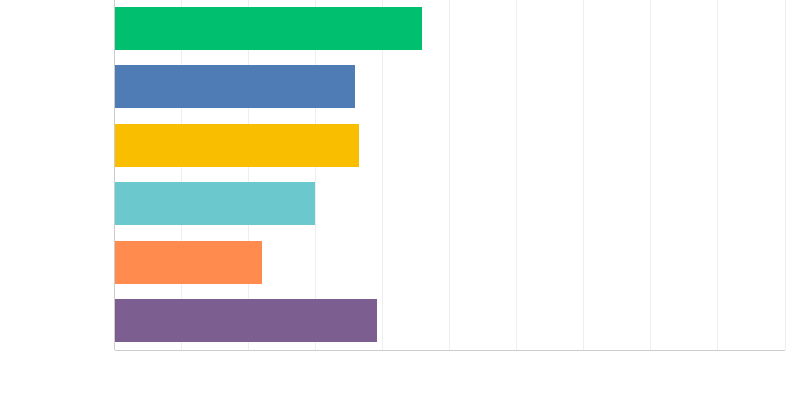